Class #12
ATM 240 ~ Fall 2022
Robert Fovell
rfovell@albany.edu
1
Class roadmap
Plot radar data from a historical archive and animate it.  Our initial demonstration will be Hurricane Ida (2021) approaching landfall
Then we will reconfigure the demonstration to display radar reflectivity and radial velocity from the infamous 2013 Moore, OK EF5 tornado
If we have time, we will look at the radar reflectivity from the El Reno, OK EF3 tornado that occurred 11 days later, and is still the widest tornado on record
And we can plot the OUN sounding for the El Reno case on a Skew-T
Create a Terminal window, move to your /spare11/atm240/yournetid space.  Copy the notebook RADAR.ipynb from the directory above
cp ../RADAR.ipynb .
2
Resources
This powerpoint
RADAR.ipynb
Your Skew-T script from last week
3
Radar information - 1
Radar was originally an acronym: RAdio Detection And Ranging
Radars come in a variety of types, but all send out pulses of radio waves of a specified wavelength and then listen for returned signal
10-cm wavelength  weather radar  sees larger particles; cloud droplets invisible
Smaller wavelengths  cloud radar  can see cloud droplets but cannot penetrate clouds
NOAA operates a network of NEXRAD (next-generation 10-cm radars, dating from 1988 or so) radars.  Data are available in two types, from a variety of sources
Level II data have higher resolution and are less processed
Level III data have lower resolution and are more processed
We will access Level II data from Unidata
Most radar information found on the web is Level III
4
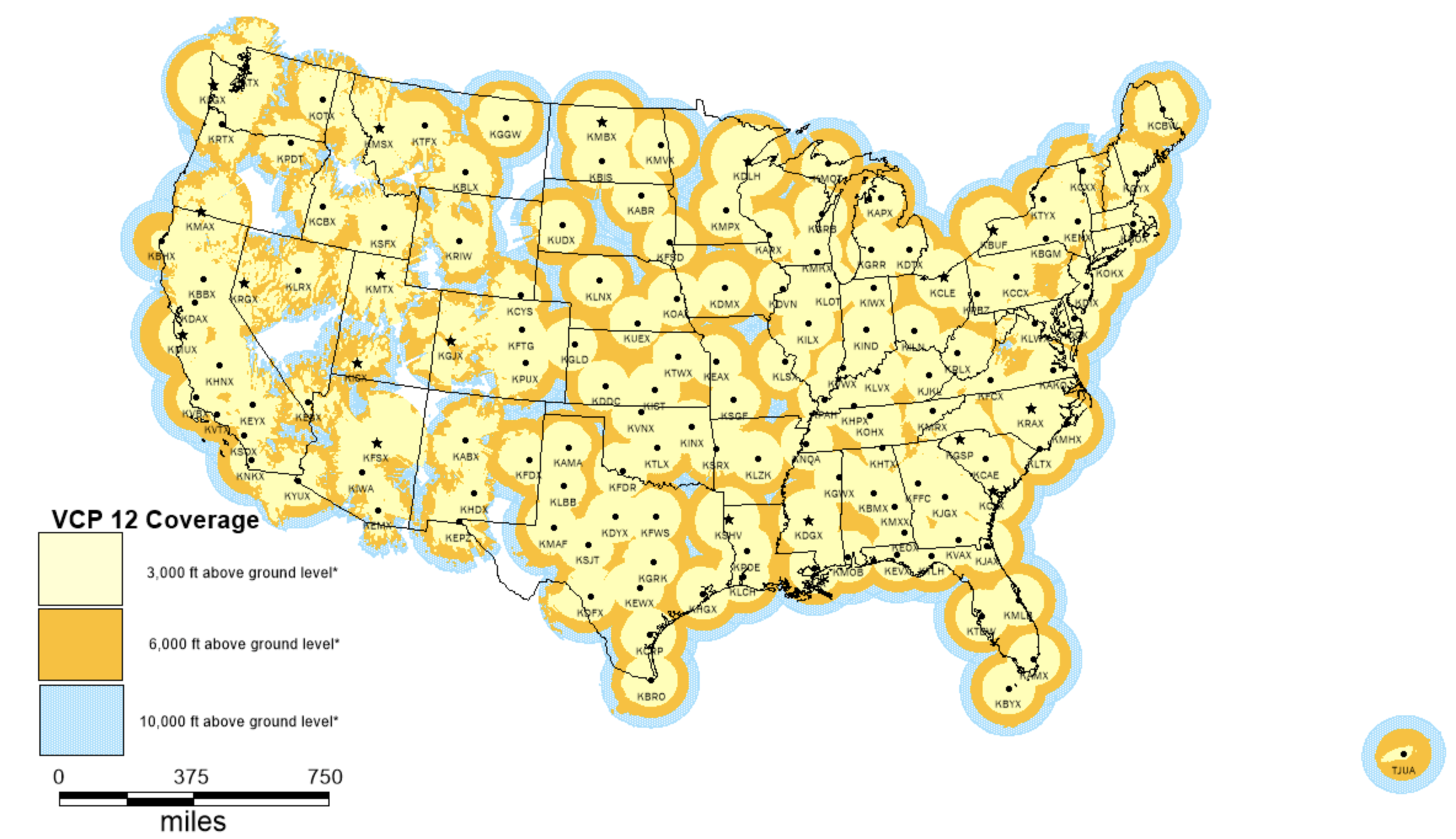 NEXRAD radars: https://www.roc.noaa.gov/WSR88D/Maps.aspx
5
Radar information - 2
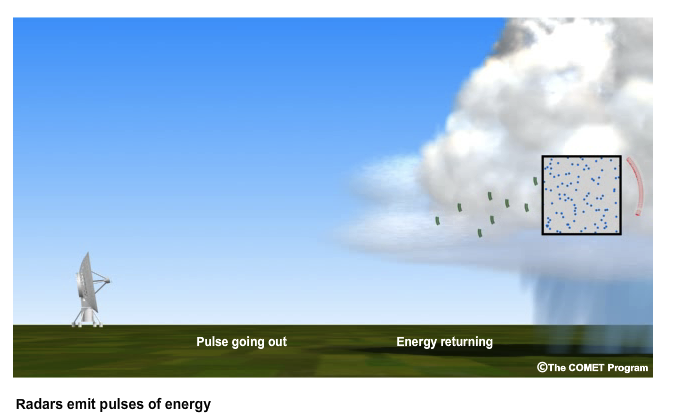 Radars send out pulses and
 then go into “listening mode”

Only a small fraction of the
  transmitted energy is returned
  (backscattered or reflected)

Time lag for return signal reveals
  target radial distance from radar

Signals reflected from large distance
  may return after next pulse is sent
  confusing the radar w/r/t location
  (range folding)
targets
pulse
returning signal
6
Radar information - 3
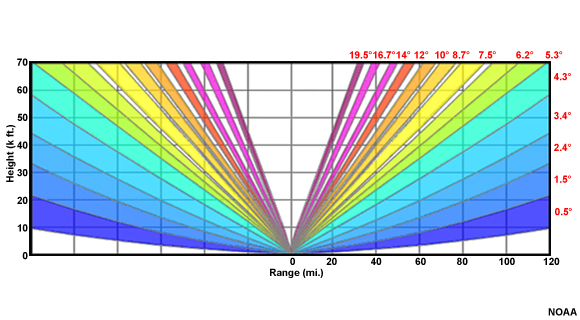 Radars execute a sequence of
  elevation scans of various angles
  relative to the radar platform

As a consequence, they cannot
  detect information directly above
  them (“cone of silence”)

Also, beams farther from radar are
  both higher altitude and more
  spread vertically (beam spreading)
7
Radar information - 4
Reflectivity is a measure of the returned signal
Units are dbZ (decibels, converted from equivalent reflectivity factor Z)
Reflectivity in dbZ is logarithmic and dimensionless
Z itself is proportional to 6th power of particle diameter (mm6) per cubic meter (m3)
Many medium-sized particles and a few large particles --> same reflectivity
Ice is less reflective than liquid & melting ice on radar can be very “bright”
Typical color table goes from blue (low reflectivity) to red/pink (high reflectivity)
Largest values: hail or debris
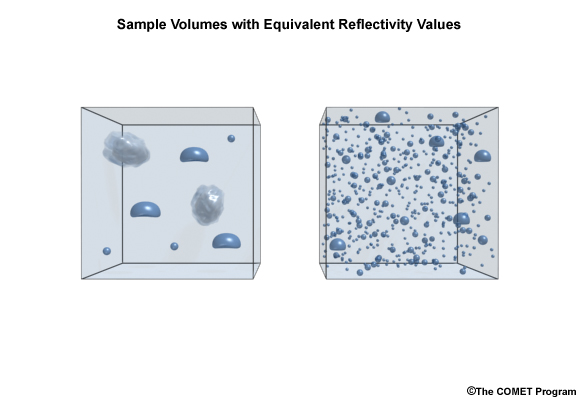 8
Radar information - 5
Radial velocity is component towards or away from the radar
To interpret, you need to know where radar is located on the figure
Typical color table consists of greens (towards) radar and reds (away from radar)
Rotational signatures appear as green/red dipoles/couplets
Purples are range-folded (spoiled) velocity data – radar cannot determine inbound from outbound
The farther from the radar, the higher the altitude being sampled and the larger the depth of atmosphere being seen (beam spreading)
Look again at figure on slide 7
9
Radar information - 6
Radar data are provided in polar coordinates: radial distance & azimuth, and so needs to be converted
We can convert to Cartesian (x,y) coordinates for plotting
Or we can convert to lat/lon so we can superimpose topography, political boundaries, roads, etc.
We are going to use Cartopy to plot map-projected data in this demo, and add some new features like roadways
10
[Tour of RADAR.ipynb]
11
The Moore, OK EF5 tornado
20 May 2013
12
Moore - 1
Via File menu, make a copy of your RADAR.ipynb notebook, and rename it “RADAR-Moore”
Remember to close and halt RADAR.ipynb, please!
Change requested date/time to 20 May 2013 at 20 UTC 
Specify radar KTLX instead of a lon/lat location
Comment out ‘query.stations’ line specifying lat/lon and uncomment out version specifying specific radar location and edit for radar station call sign
Set an appropriate set_extent around Moore, OK.  You can refine it later and rerun the notebook.  Moore’s lat is 35.3˚N, lon is -97.5˚W
View your animation of base reflectivity (interval controls framerate)
Last cell: ArtistAnimation(fig, meshes, interval=1250)
When you are happy with your plot, show it to me
13
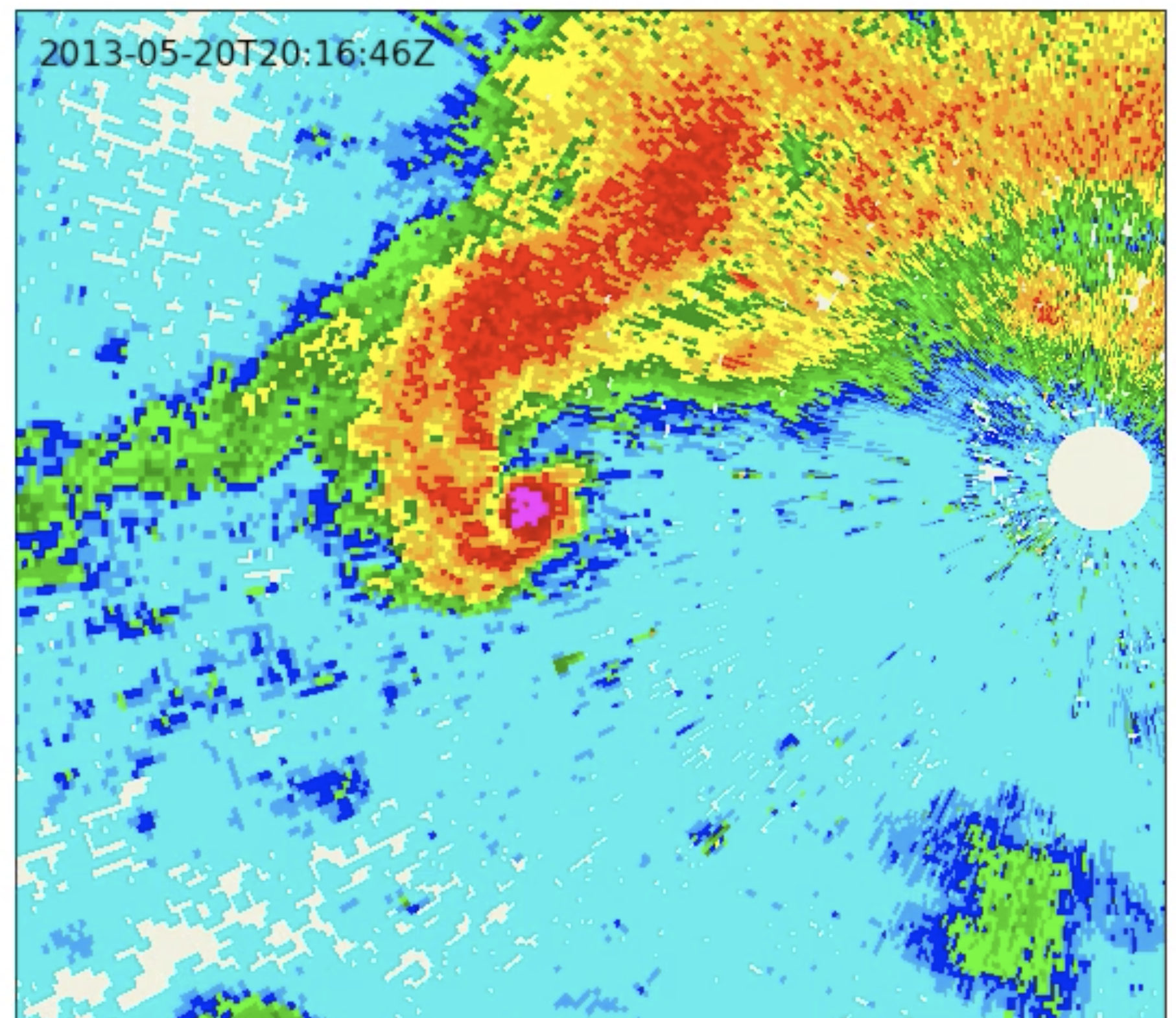 Reflectivity
for 2016Z

“hook echo”

Pink = highest
reflectivity =
hail and/or 
debris lofted
by tornado
Radar location and
 its cone of silence
14
[Speaker Notes: Reflectivity is very large.  Not likely hail – it’s debris lofted by tornado]
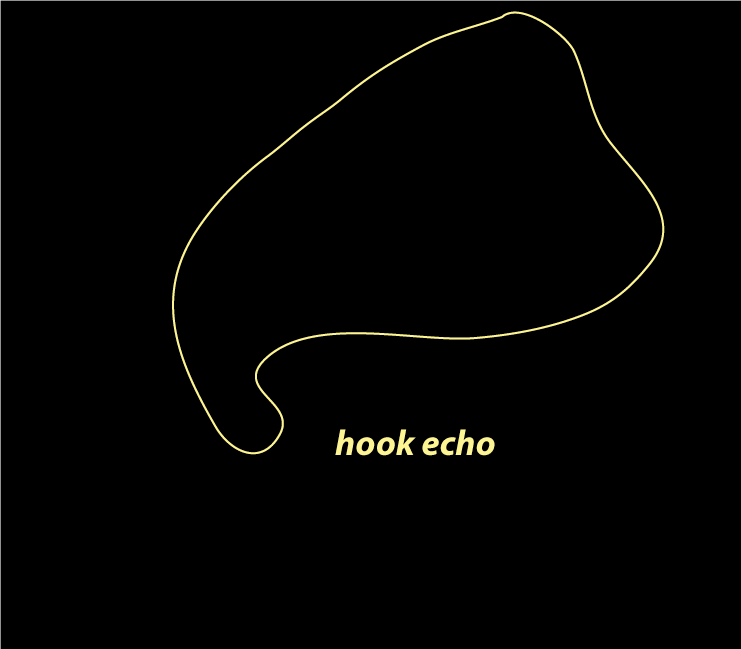 Basic shape of the
supercell ”hook echo”
on horizontal radar
display
15
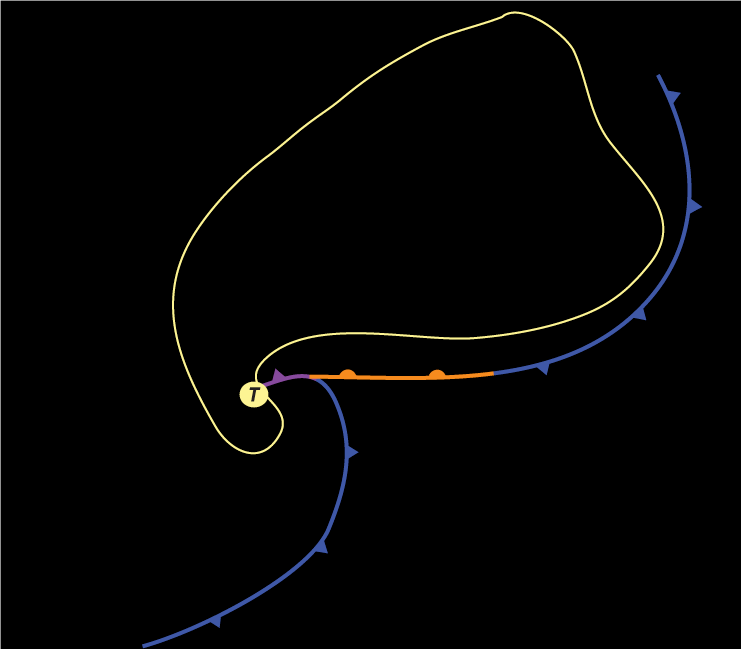 Mesoscale frontal
boundaries where
evaporatively cooled
air collides with
warm, moist 
environmental air

Looks like a cyclone
but much smaller. 
“Mesocyclone”

Tornado would form
at letter “T”
16
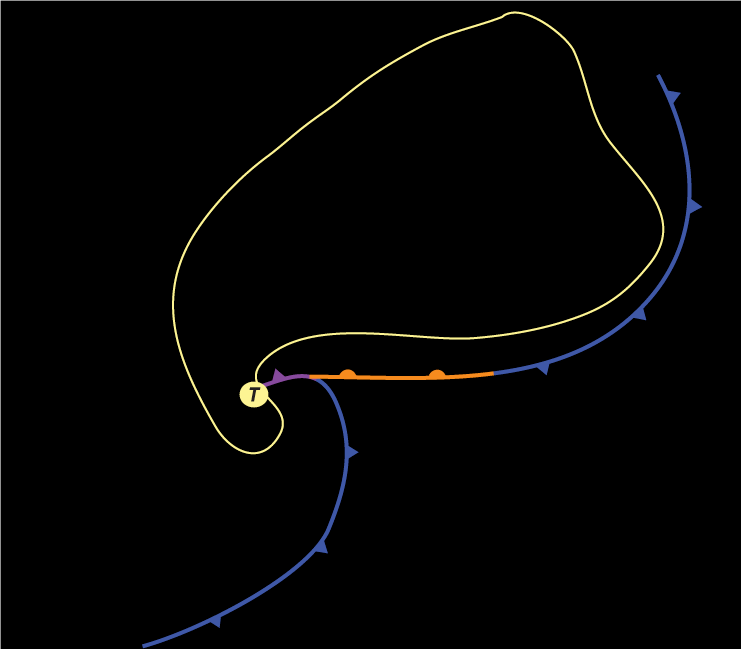 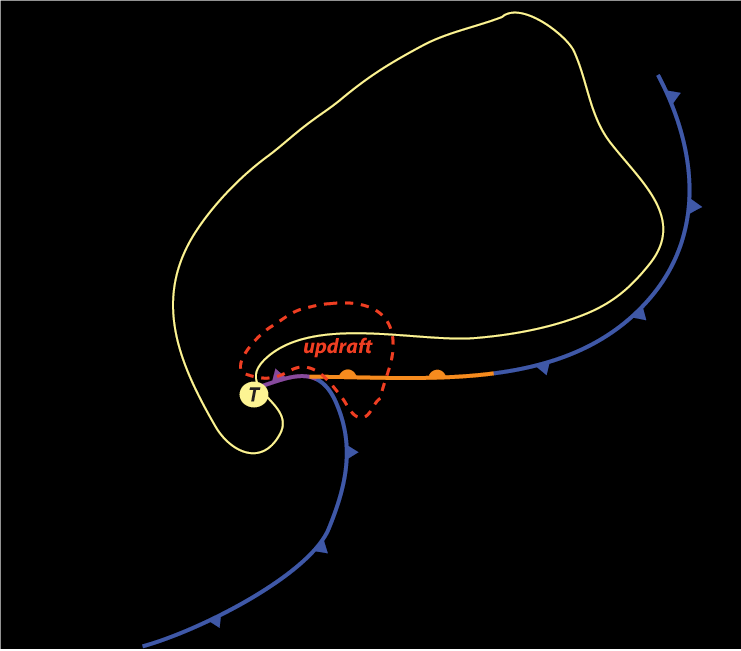 Main storm updraft

Hydrometeors are
being created in this
powerful updraft
but are too small to
see on radar (yet)

This and the horizontal
circulation leads to
the hook shape
17
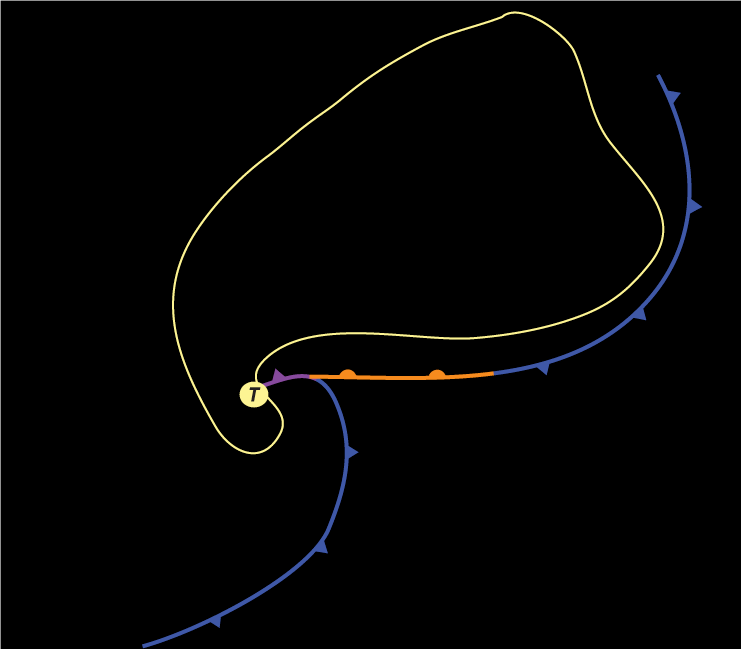 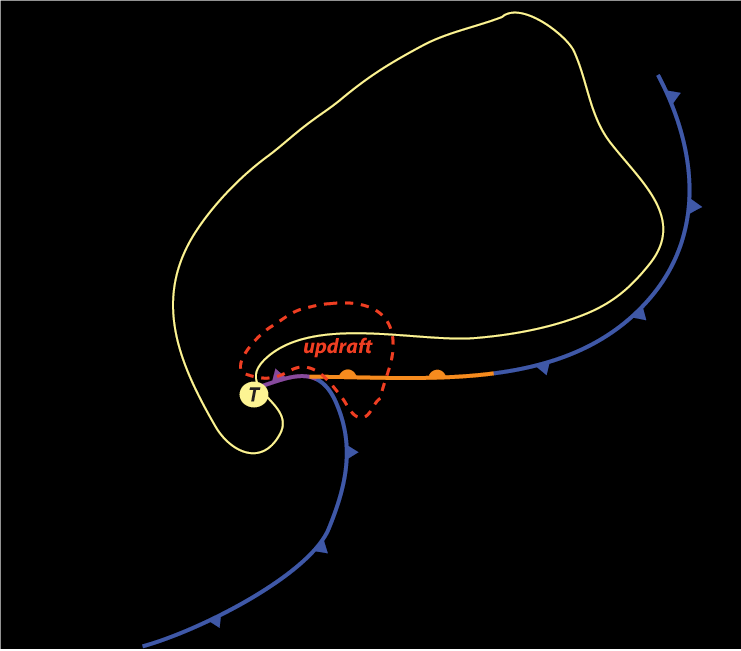 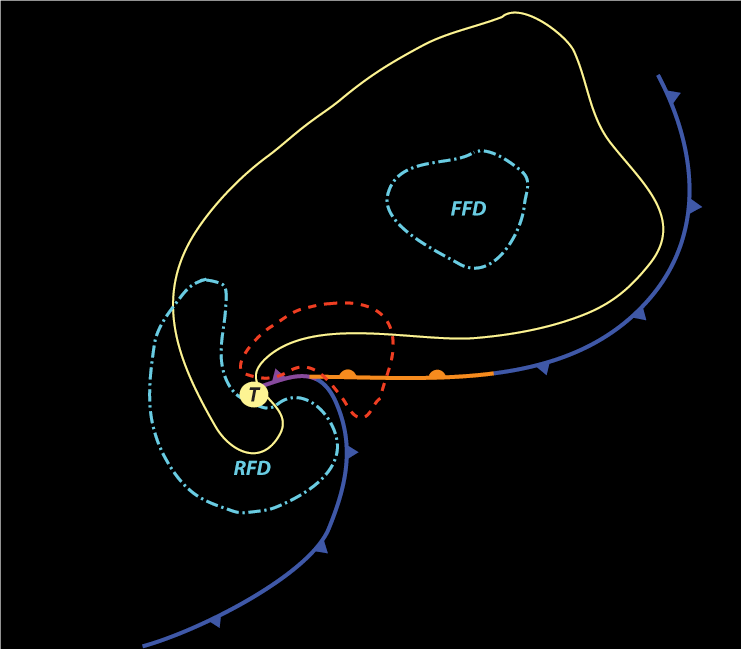 Two principal
downdrafts…
the forward-flank
(FFD) and rear-flank
(RFD) downdrafts
18
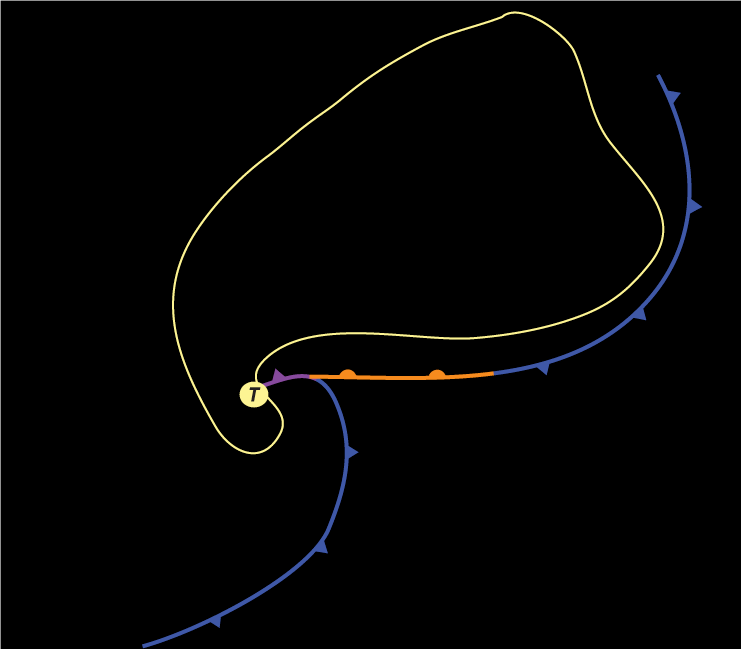 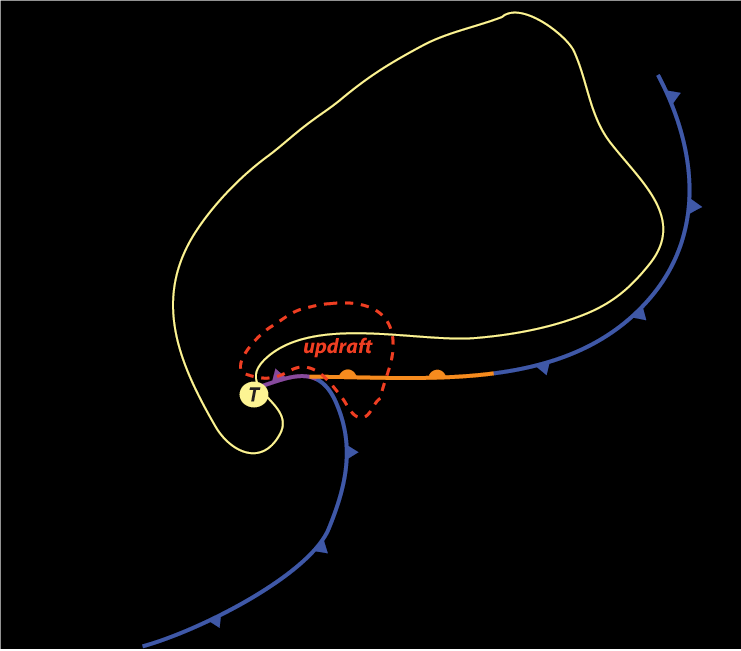 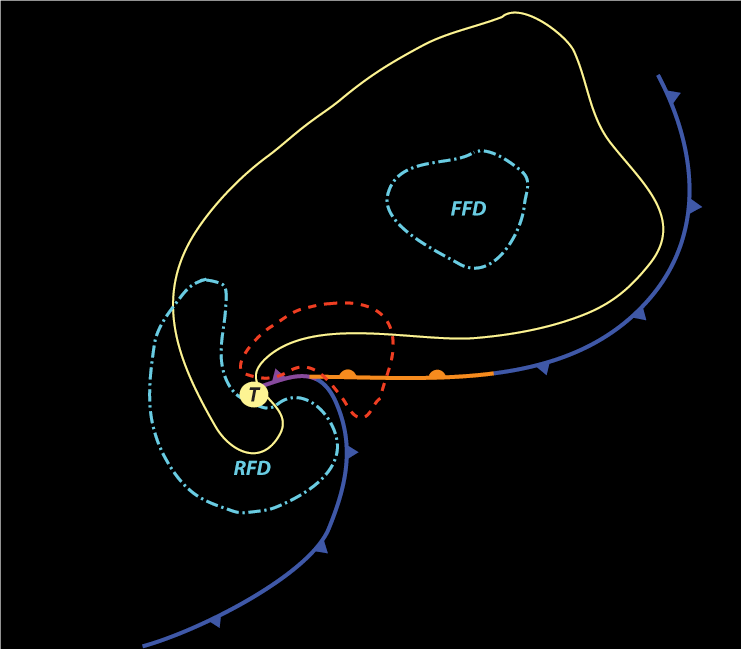 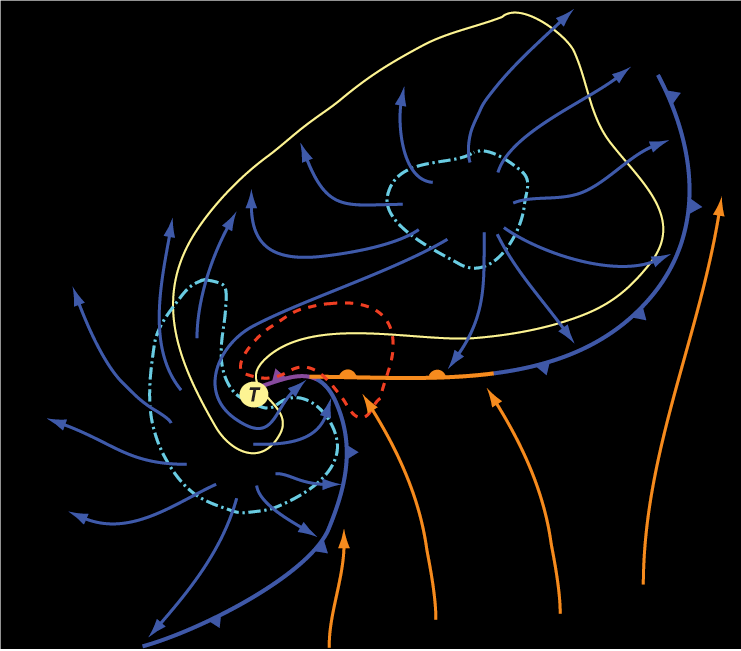 Storm-relative
airflow around
the supercell

Rotation is 
concentrated at “T”
19
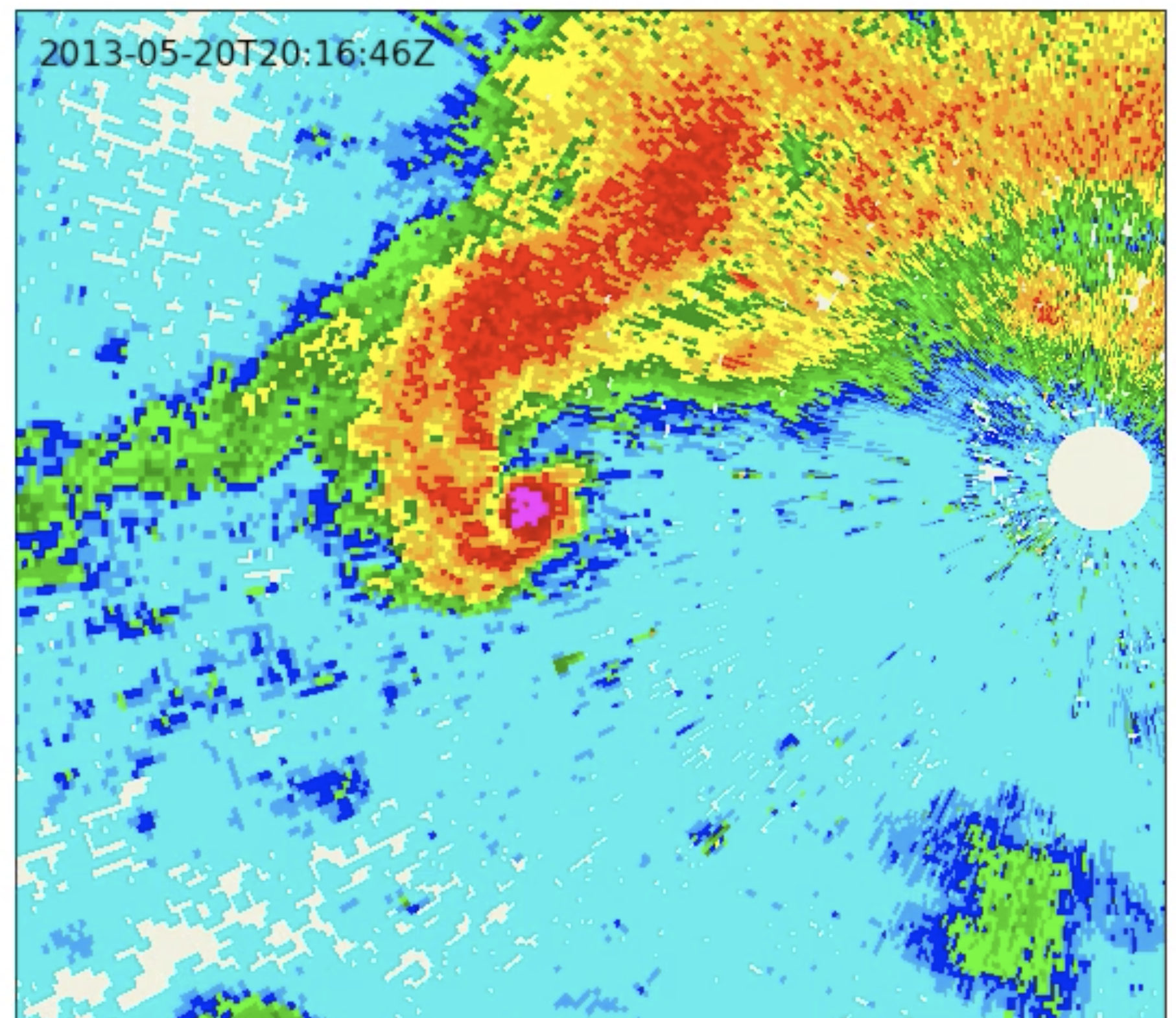 Reflectivity
for 2016Z

“hook echo”

Pink = highest
reflectivity =
hail and/or 
debris lofted
by tornado
Radar location and
 its cone of silence
20
[Speaker Notes: Reflectivity is very large.  Not likely hail – it’s debris lofted by tornado]
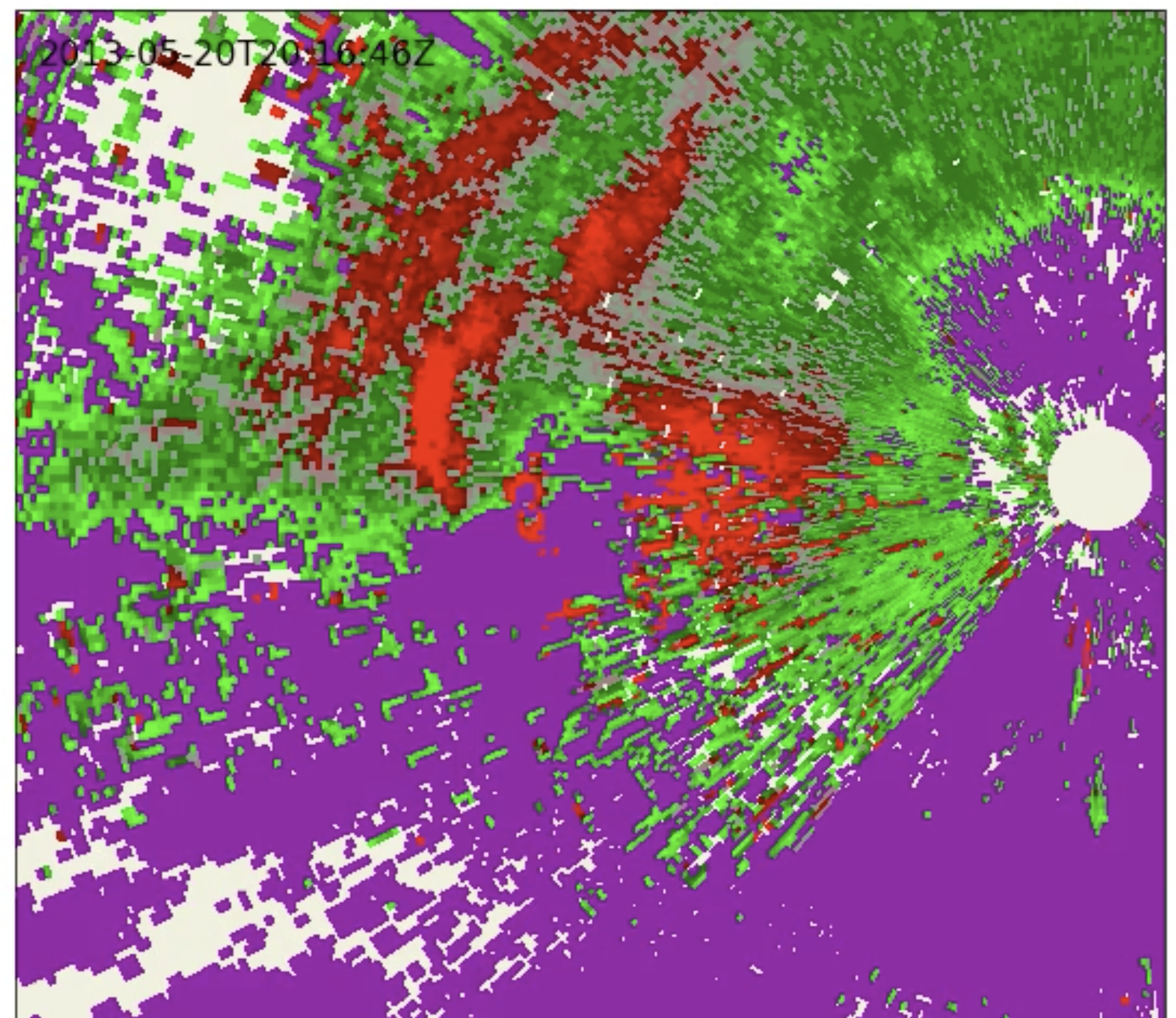 Radial velocity
for 2016Z

Cool colors =
  towards radar
Warm colors =
  away from radar


Note the velocity
dipole, indicating
cyclonic motion
(CCW) as seen
from above

Almost all US
 tornadoes are
 CCW


Purple = damaged
velocity data
[ignore]
In the circled area
(ignoring purples)
there is red to N
  {away from radar}
and green to S
  {towards radar}
 CCW rotation
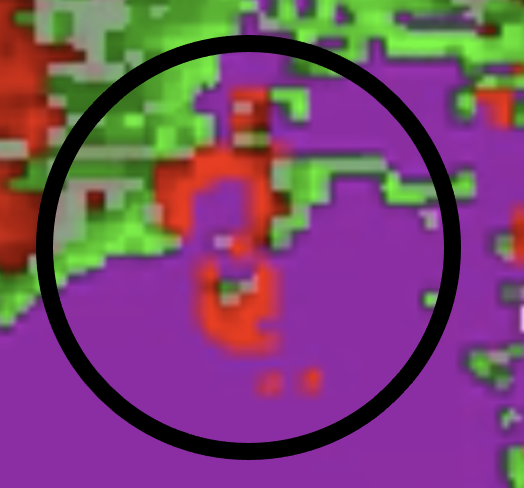 21
[Speaker Notes: Not the world’s best or cleanest example]
Moore - 2
In the second cell from bottom, uncomment doplot = ‘velocity’ and run that and the subsequent cell again.  This will refetch data and process radial velocity for the animation, including the still frame shown on previous slide
It’s not the cleanest example, but there is a suggestion of CCW rotation in the hook region, where a tornado would be expected
22
The El Reno, OK EF3 tornado
31 May 2013

11 days later… “only” EF3 but still widest tornado on record
23
[Speaker Notes: Velocity field not so good owing to range folding issues]
El Reno - 1
Via File menu, make a copy of your RADAR-Moore.ipynb notebook, and rename it “RADAR-ElReno”
Remember to close and halt RADAR-Moore.ipynb when done with it
Change requested date/time to 31 May 2013 at 23 UTC 
We’re still plotting KTLX radar
Set an appropriate set_extent around El Reno, OK.  You can refine it later and rerun the notebook.  El Reno’s lat is 35.5˚N, lon is -98.0˚W
View your animation of base reflectivity
When you are happy with your plot, show it to me
If you want to plot velocity, go ahead, but know where the radar is located
24
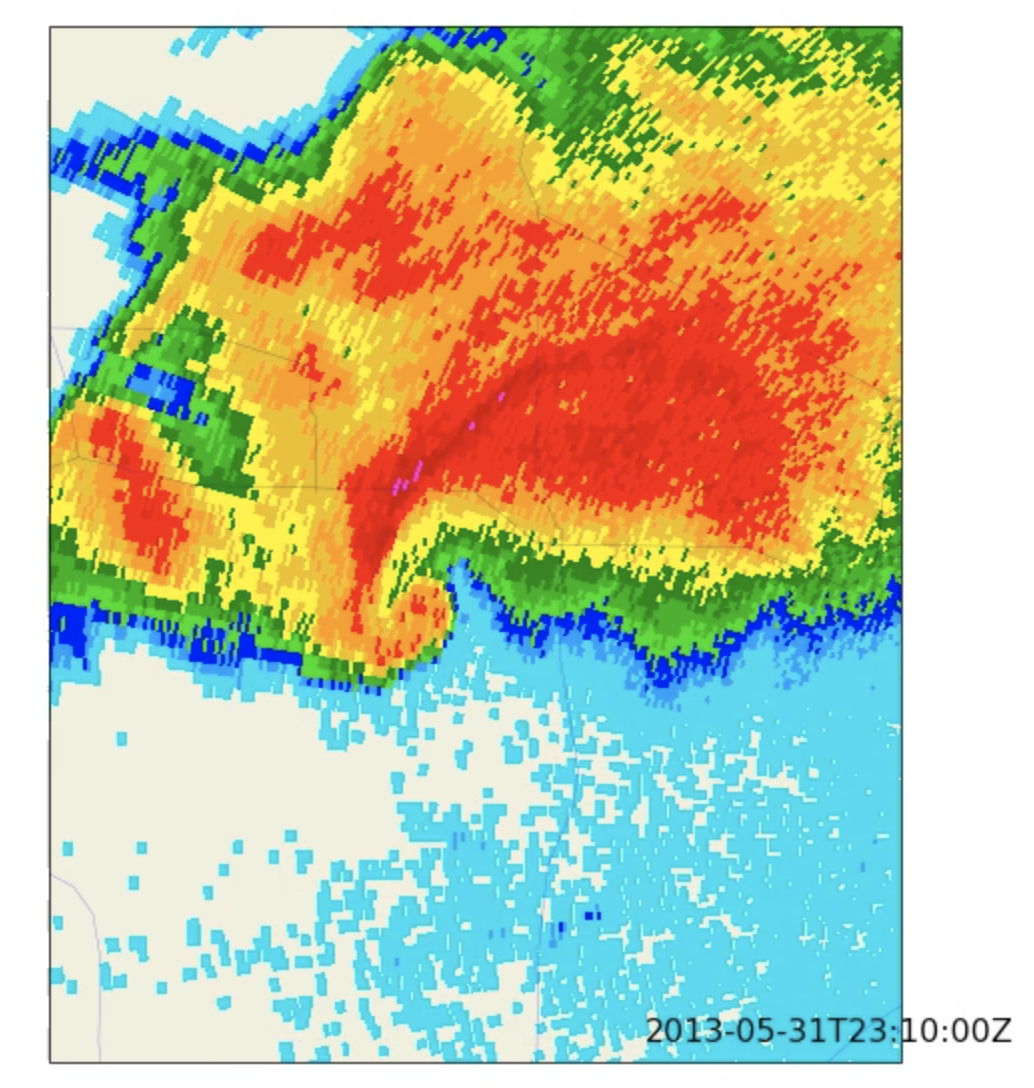 25
El Reno - 2
If we have time…
Fetch the OUN sounding for 31 May 2013 at 18Z
It’s a “loaded gun” sounding with even more CAPE, lots of shear and warm advection
Clean up your Skew-T script – what you need should be in the first and last cells
Make a nice plot.  See next slide for mine
When you are ready, show me your plot
plt.figtext(0.22,0.86,str(station)+' ' +str(date),size=12,fontweight='bold')
plt.figtext(0.22,0.82,'CAPE = ' + str(round(cape,2)),size=12)
plt.figtext(0.22,0.80,'CIN = ' + str(round(cin,2)),size=12)
I used these lines 
to put info on plot
26
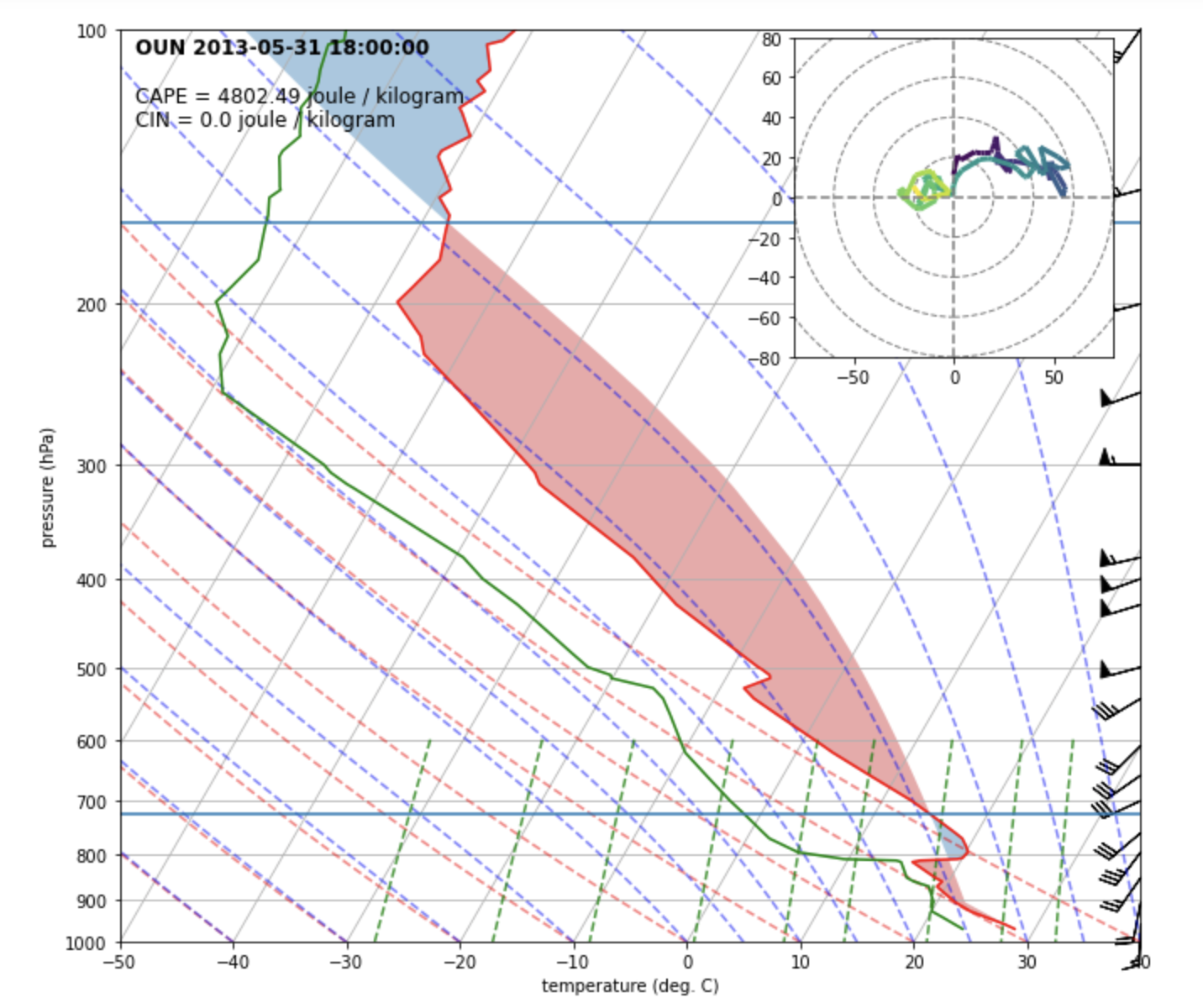 OUN sounding
18Z 5/31/13
27
[end]
28